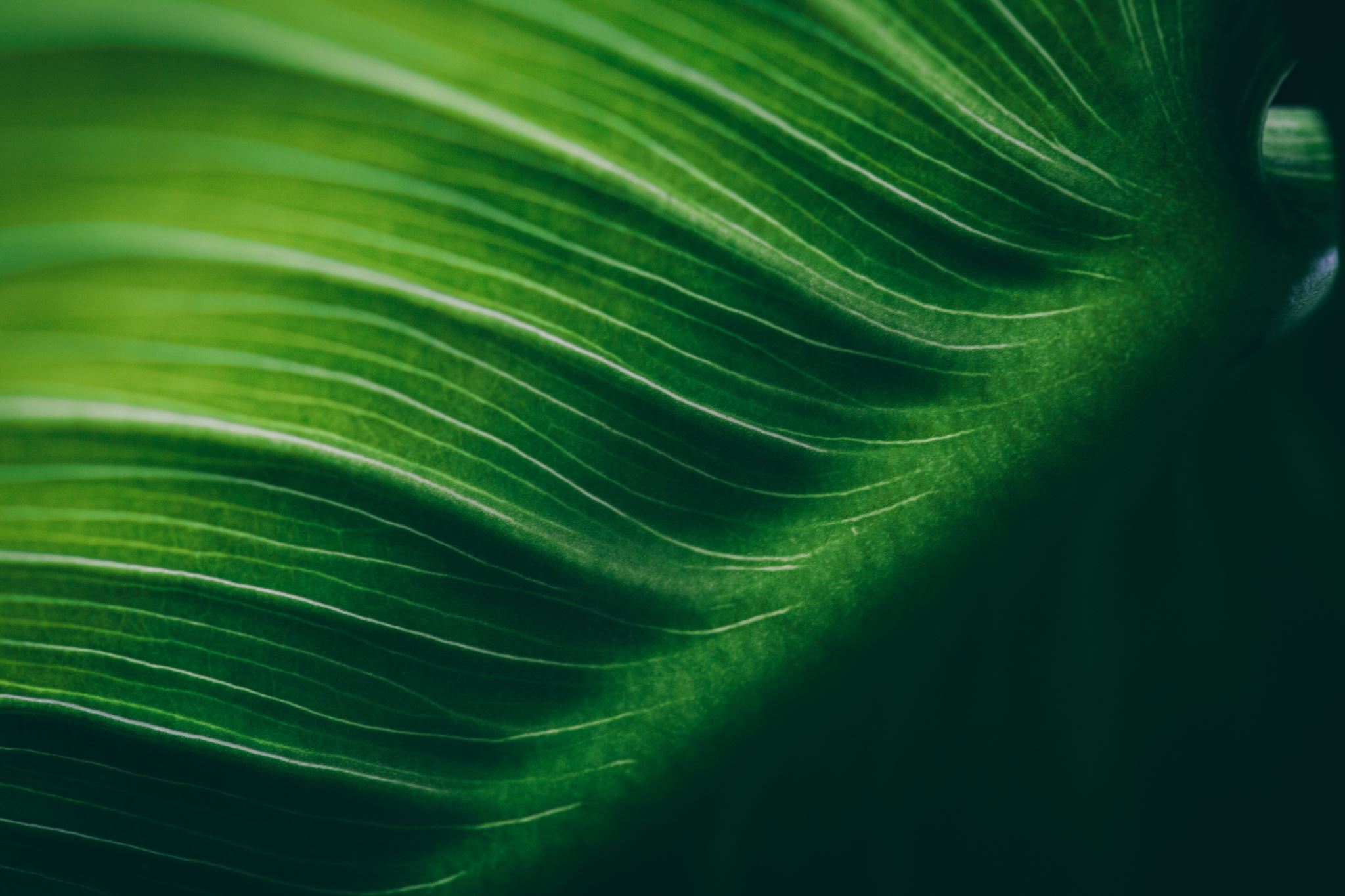 ALL FOR HIS LITTLE LAMBS
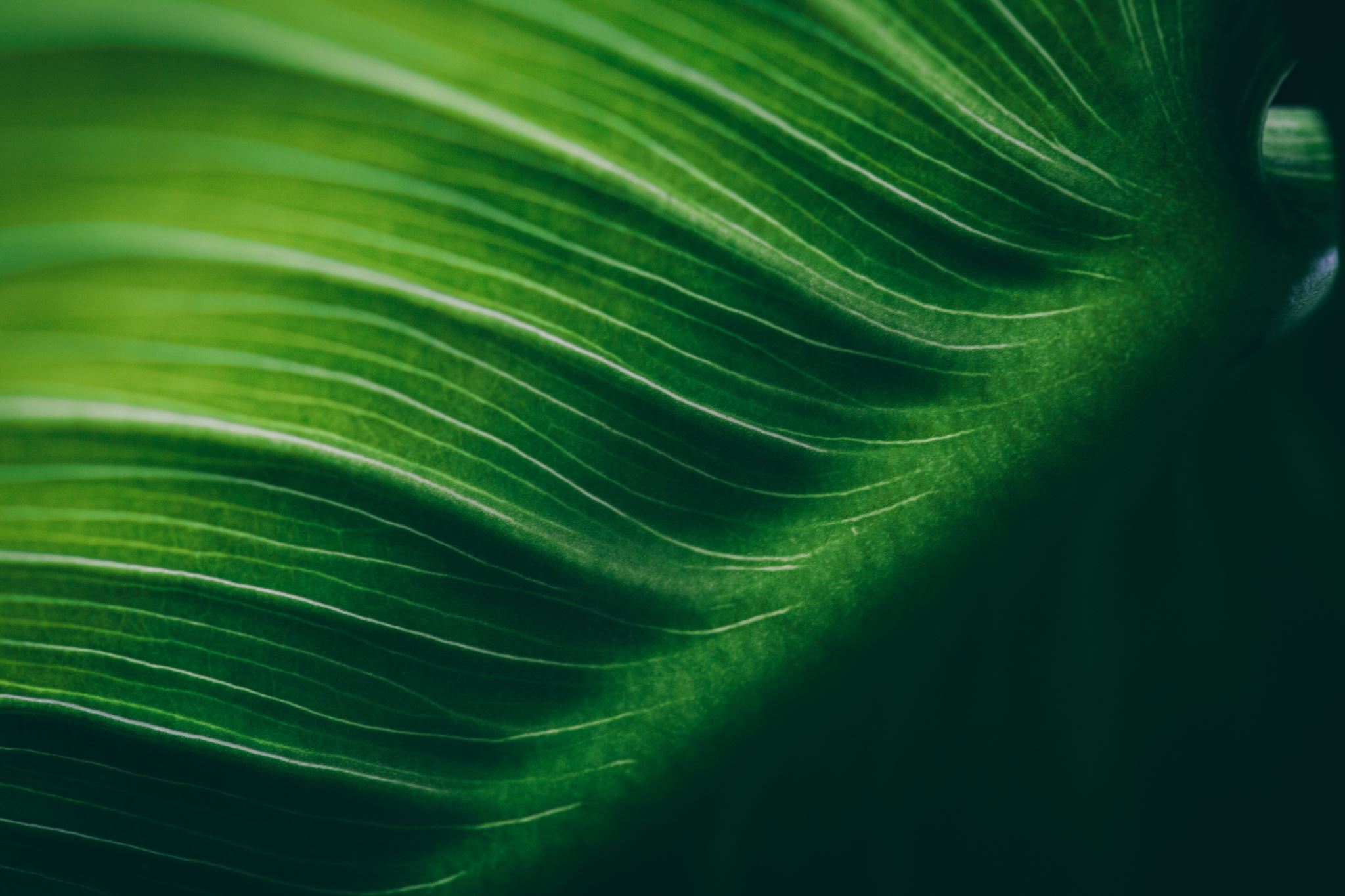 1Zechariah chapter four: 
 Is the Golden Bowl of truth.
 Zechariah chapter four: 
Is the Method of the Lord. 
To teach the Rod to all His little lambs.
To teach the Rod to all His little lambs.
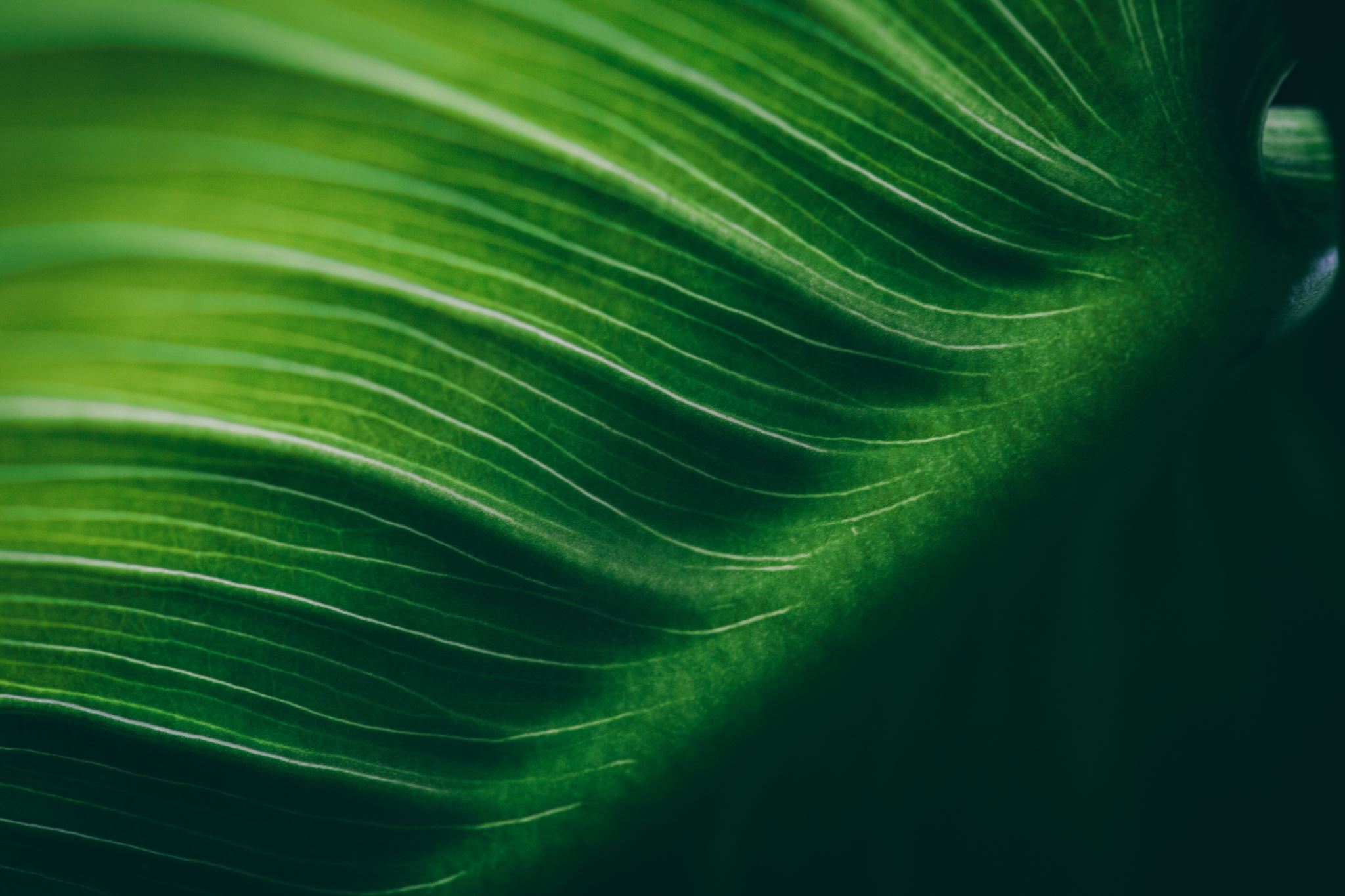 2Ezekiel One, Ezekiel One:
Is the Chariot of the Lord. 
Ezekiel One, Ezekiel One:
 This is the trip of the Lord. 
To bring the Rod to all His little lambs.
To bring the Rod to all His little lambs.
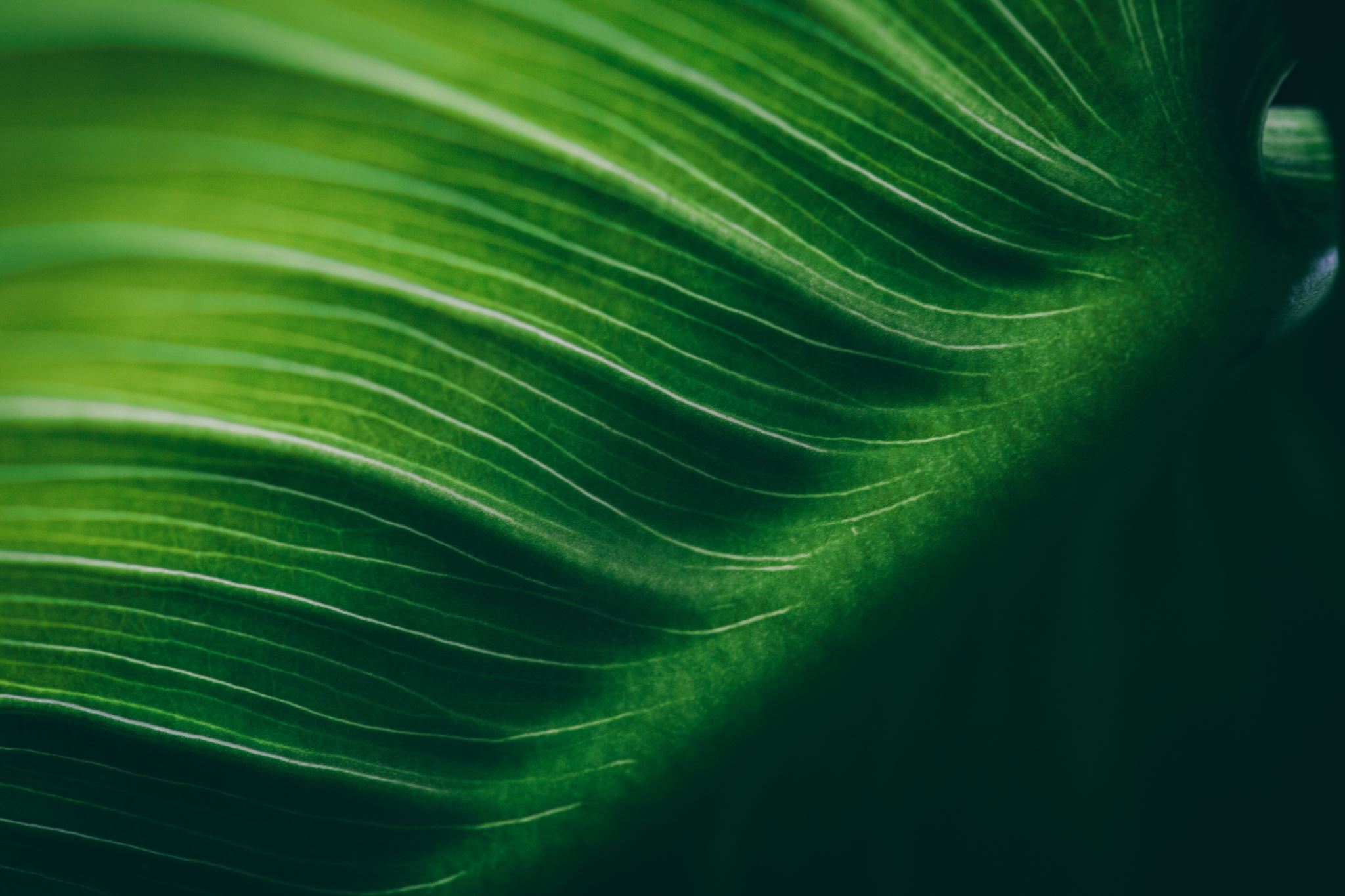 3Isaiah the eleventh: 
 Is the Kingdom of the Lord.
Isaiah the eleventh:
Union between animals.
Where they will play with all His little lambs.
Where they will play with all His little lambs.